Bilgi Güvenliği Farkındalık BilgilendirmeSunumu
Kırıkkale Üniversitesi
Bilgi İşlem Dairesi Başkanlığı
Bilgi Güvenliği Farkındalık  Bilgilendirme Sunumu
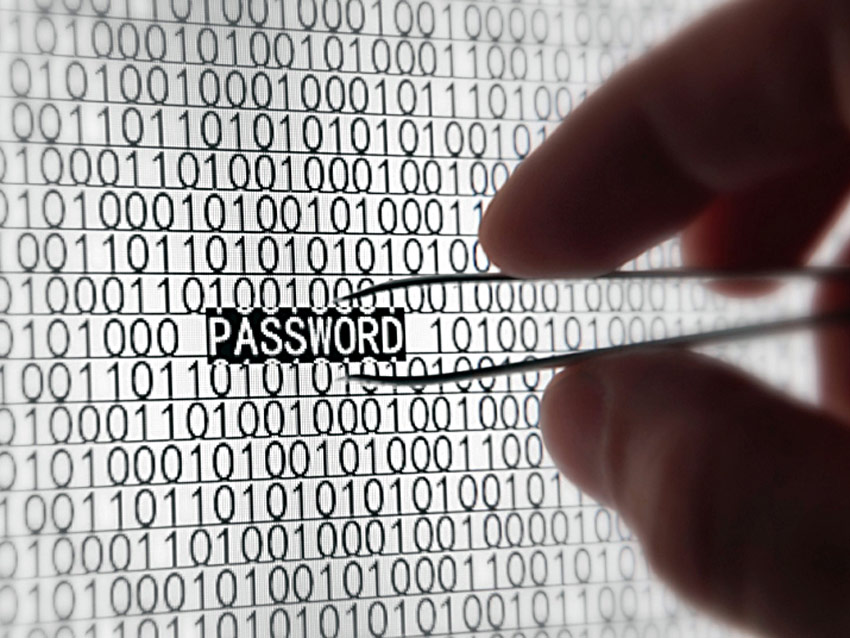 Her internet kullanıcısı bireyin bilgilerini koruyabilmesi için ve dışarıdan saldırılara maruz kalmaması için bilmesi gereken bazı bilgiler vardır. Bunlar :
Güvenlik Güncellemeleri Neden Önemlidir?
Antivirüs Programı Nedir?
Güvenlik Duvarı Nedir?
Siber Güvenlik Tehditleri
Siber Güvenlik Çözümleri
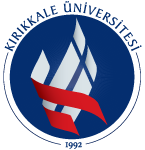 Güvenlik Güncellemeleri Neden Önemlidir?
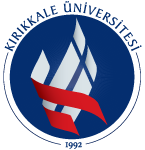 Bilgi Güvenliği Nedir?
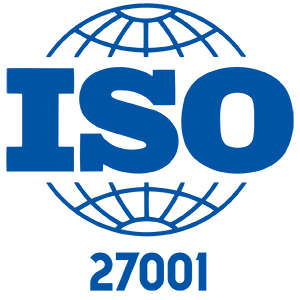 Bilgi güvenliği, bilgilerin izinsiz kullanımından, izinsiz ifşa edilmesinden, izinsiz yok edilmesinden, izinsiz değiştirilmesinden, bilgilere hasar verilmesinden koruma, veya bilgilere yapılacak olan izinsiz erişimleri engelleme işlemi.
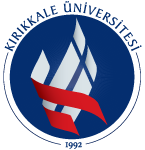 Güvenlik Güncellemeleri Neden Önemlidir?
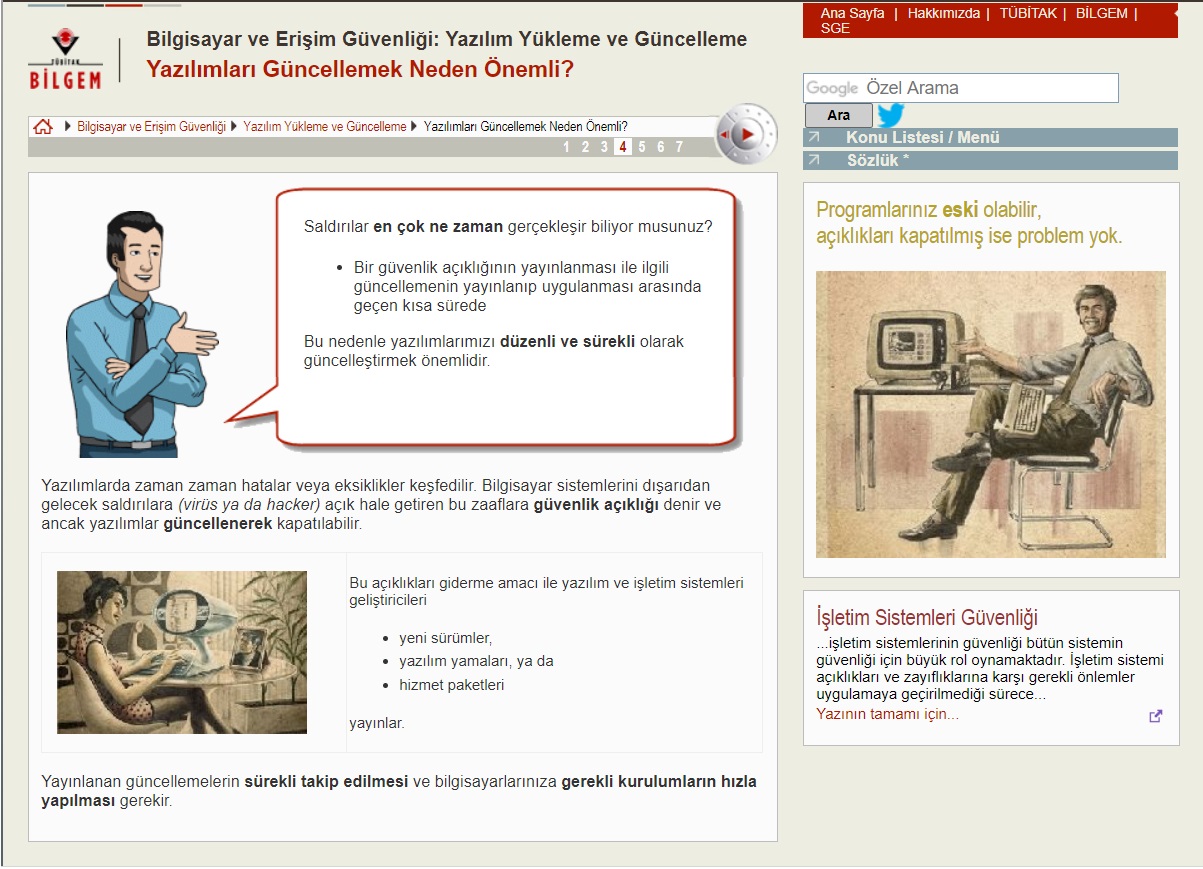 Kurum çalışanlarına ait kişisel bilgiler, internet ortamında denetimsiz olarak erişilebilir.
İnteraktif bankacılık sistemi kullanıcılarının hesaplarındaki paralar çalınabilir.
Öğrencilerin notları, okul kayıtları yetkisiz olarak değiştirilebilir.
İnternet kullanıcılarının bilgisayarları ele geçirilerek, kullanıcı farkına bile varmadan bilgisayar üzerinden kurumsal sistemlere saldırılabilir.
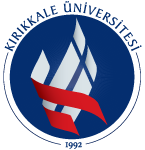 Yazılım Güncellemeleri
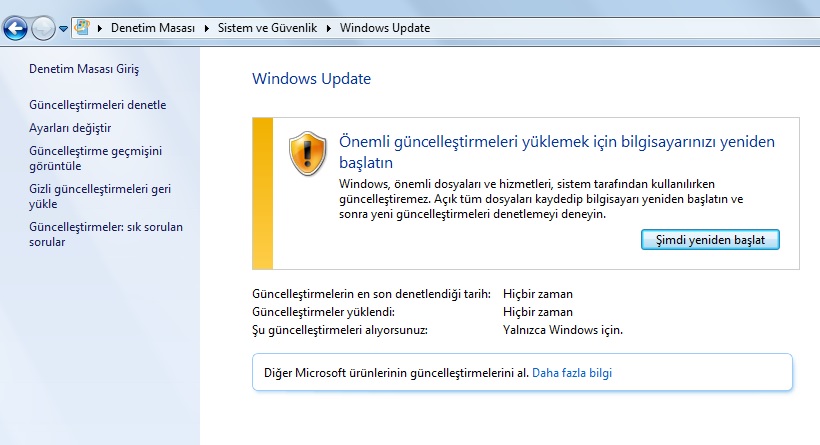 Eğer ki bilgisayarımız da bu tür bir menüyü görüyorsak ve aklımıza «İhtiyacım yok!» veya «Yapmasam da olur.» cümleleri geliyorsa , güncellemeleri yüklemenin önemini anlamamız gerekiyor.
Çünkü dünyadaki siber saldırılar en çok bir güvenlik açığının yayınlanması ile ilgili güncellemenin yayınlanıp uygulanması arasında geçen sürede yapılıyor.
Sistem güncellemelerini yükleyerek bilgisayarımızda bulunan güvenlik açıklarını kapatmış olur ve dışarıdan yapılacak olan saldırılara karşı güvenli hale geliriz.
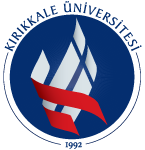 Güvenlik Açığı
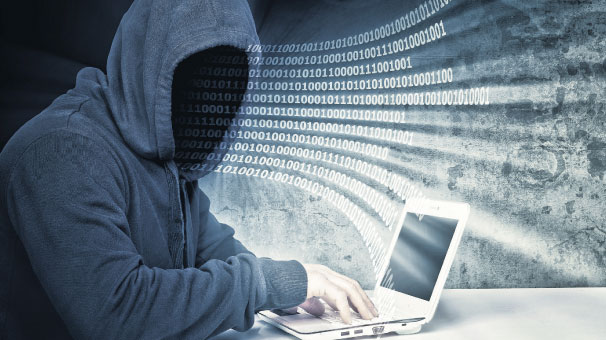 Yazılımlarımızı dışarıdan gelecek saldırılara karşı korumasız hale getiren açıklıklara güvenlik açıklığı denir.
Ve bu güvenlik açıklarını  sadece gerekli güncellemeleri yaparak kapatabiliriz.
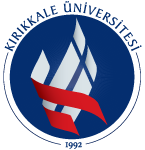 Ulusal Bilgi Güvenliği Kapısı
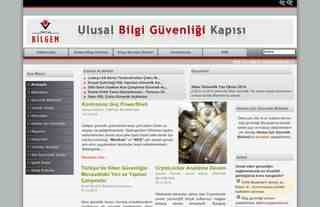 Ülkemizde hangi yazılımın hangi güvenlik açıklıklarına sahip olduğunu ise www.bilgiguvenligi.gov.tr adresinden takip edebiliriz.
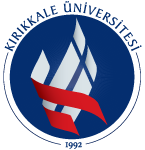 İşletim Sistemleri Güncellemesi
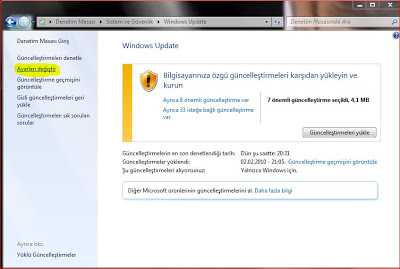 Windows işletim sistemi güncellemeleri için  Denetim Masası->Windows Update-> üzerinden yapılabilir.
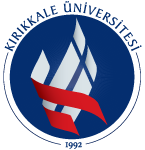 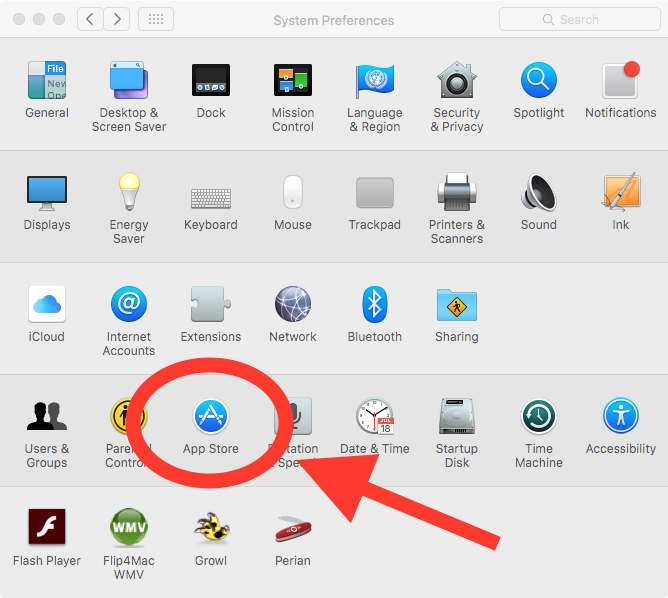 MacOS X  sistemi için gelen güncellemeleri  «App Store» üzerinden yapabilirsiniz.
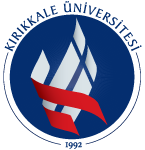 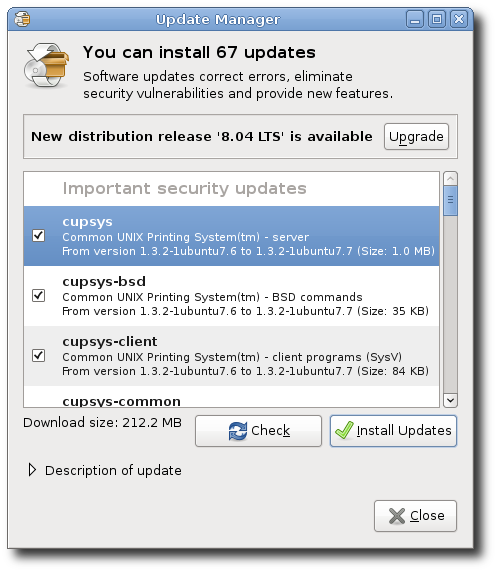 Ubuntu işletim sistemi için gerekli sistem güncellemelerini  «Update Manager» programı ile yapabilirsiniz.
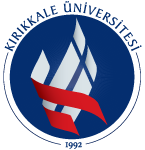 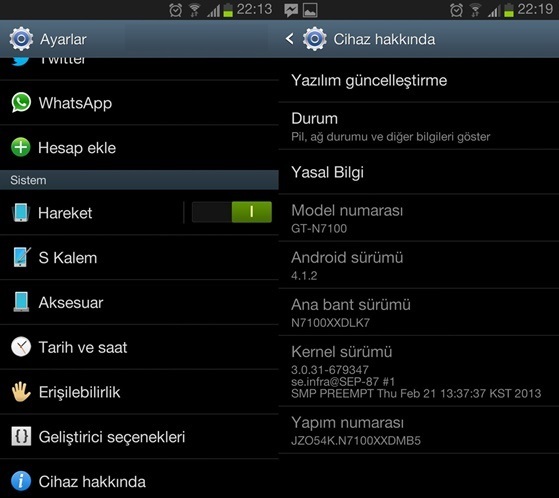 Android cihazlarınız için ise «Ayarlar -> Yazılım Güncellemesi» üzerinden yapabilirsiniz.
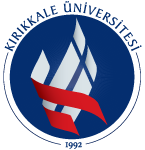 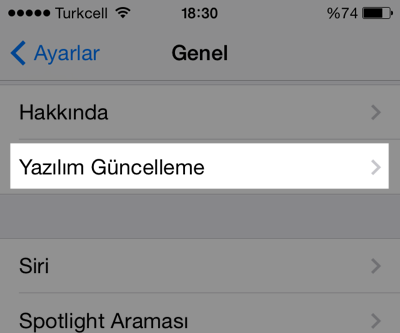 İOS cihazlarınız için  yayınlanan güncellemeleri «Ayarlar->Genel->Yazılım Güncellemesi» üzerinden yapabilirsiniz.
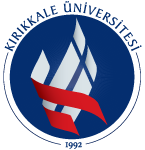 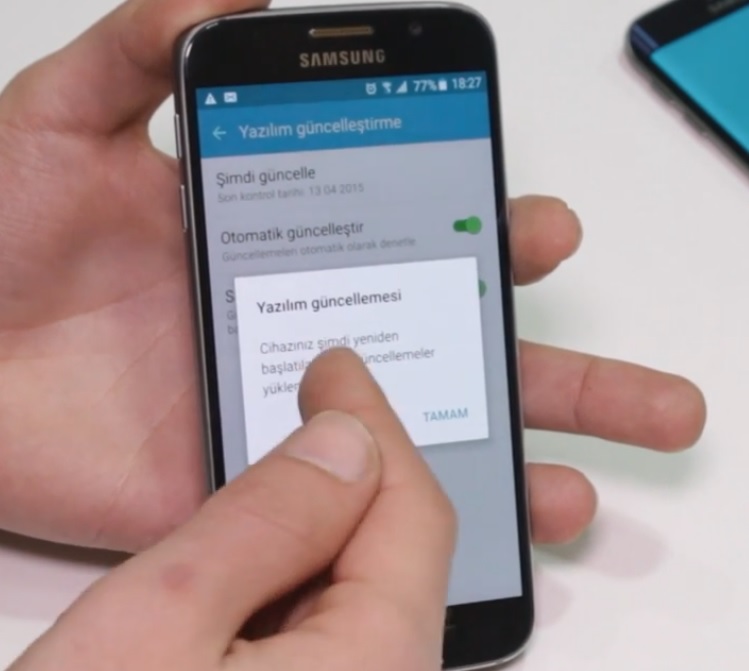 Sizler de kendi güvenliğinize önem veriyorsanız ve bilgilerinizin  yabancı kişilerin ellerine geçmesini istemiyorsanız, yazılımlarınızı güncelleyin!
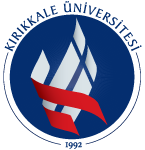 Antivirüs Programı Nedir
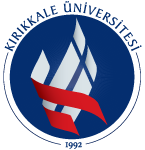 Antivirüs Programı Nedir?
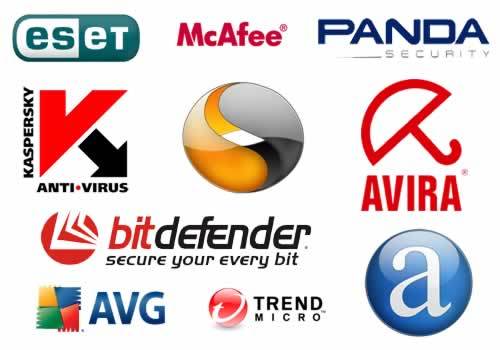 Antivirüs programı, virüslere karşı yazılmış, temizleme, kurtarma işlemlerini yerine getiren koruyucu programlara verilen genel isimdir.
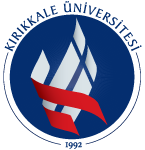 Antivirüs Programları Neden Kullanılır?
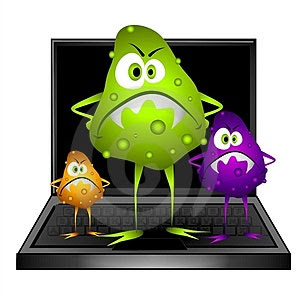 Antivirüs bilgisayarın güvenliğini sağlamak amacıyla kurulmuş olan yazılımlardır. 
Antivirüs tarama, temizleme, eş kurtarma ve koruma gibi işlevlere sahiptir. 
Antivirüs bilgisayarı zararlı programlardan korur.
 Antivirüs programı bilgisayara zararı olan programları bulup yedekler ve bazı zararlı programları bulup bu programları kullanıcısının bilgisine sunar.
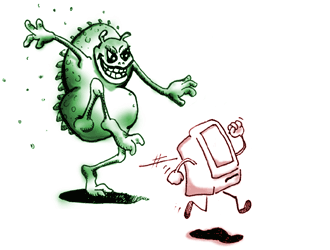 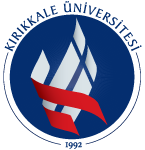 Antivirüs Programları Neden Kullanılır?
Antivirüs internette rahatça dolaşmanızı sağlar ve bilgilerinizin virüsler aracılığı ile  yabancı şahıslara geçmesini engeller.
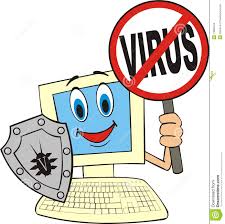 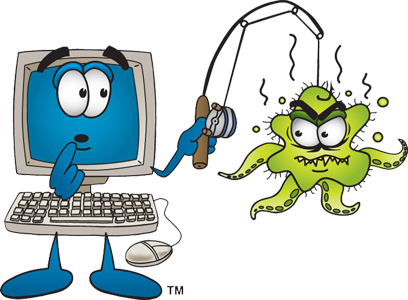 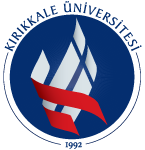 Antivirüs Programı Nasıl İndirilir ve Kurulur?
Antivirüs programını https://bidb.kku.edu.tr/Idari sayfasından lisanslı ve ücretsiz bir şekilde indirip kullanabilirsiniz.

Bilgilerimizi zararlı yazılım ve saldırılardan koruyabilmek için Antivirüs programı kullanmalı ve sürekli etkin tutmalıyız.
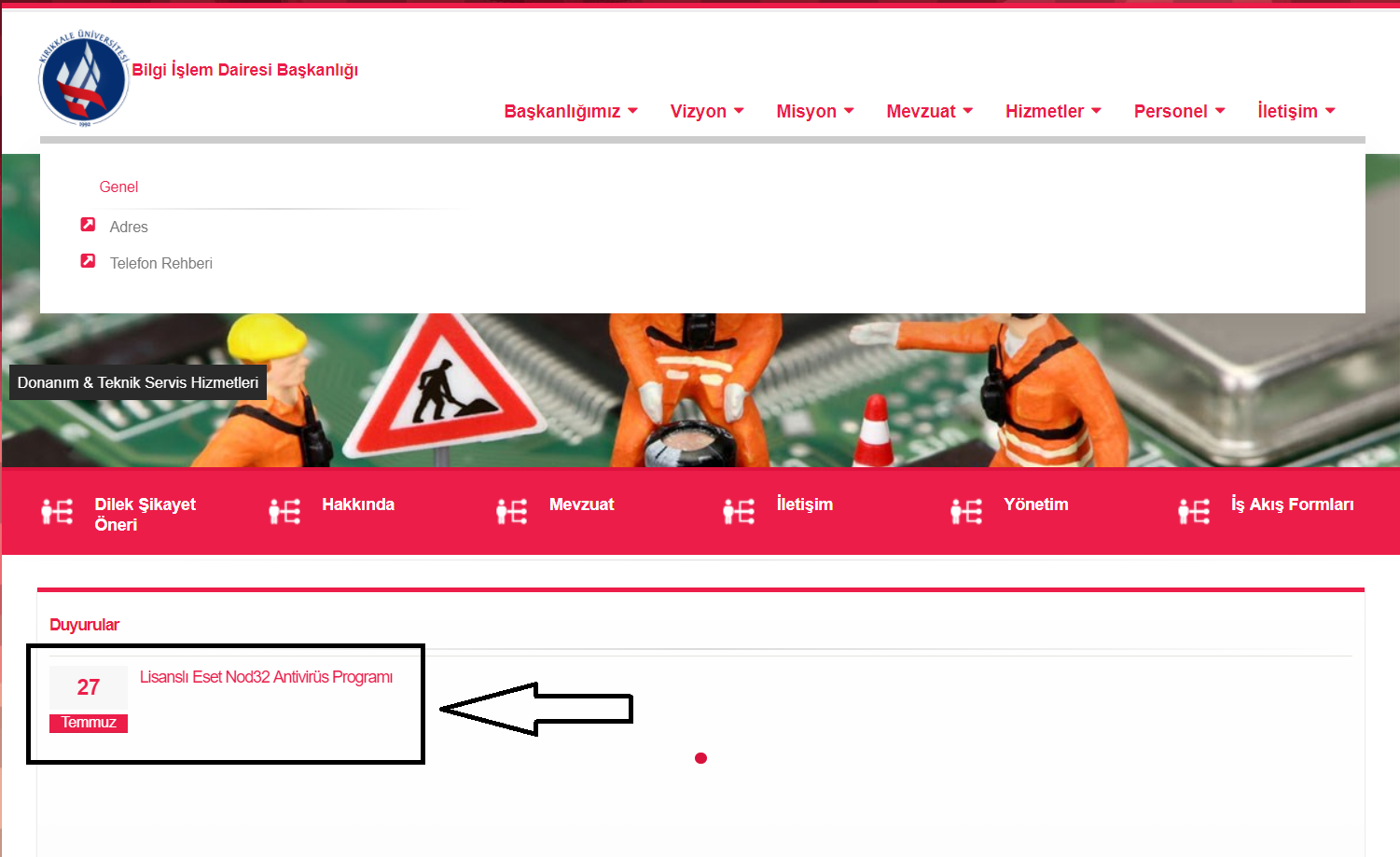 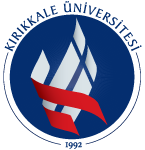 Güvenlik Duvarı Nedir
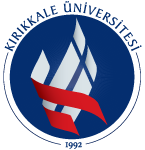 Güvenlik Duvarı Nedir?
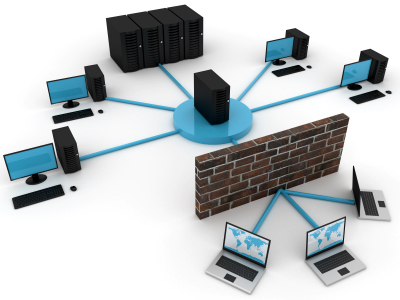 Güvenlik duvarı kurulduğu konumda gelen ve giden ağ trafiğini kontrol ederek bilgisayarınıza ya da bilgisayar ağınıza yetkisiz veya istemediğiniz kişilerin çeşitli yollardan erişim sağlamasını engellemeye yarayan yazılım veya donanımdır.
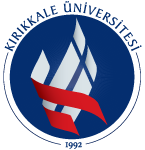 Güvenlik Duvarı Neden Kullanılır?
Güvenlik duvarları; Ev ve küçük ofislerde internet güvenliğini sağlamak amacı ile kullanılır.
 Kurumsal olarak da genelde bilgisayar ağına erişim kontrolü amacı ile kullanılır.
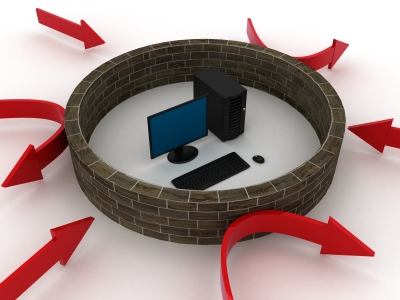 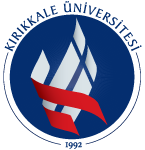 Güvenlik Duvarı
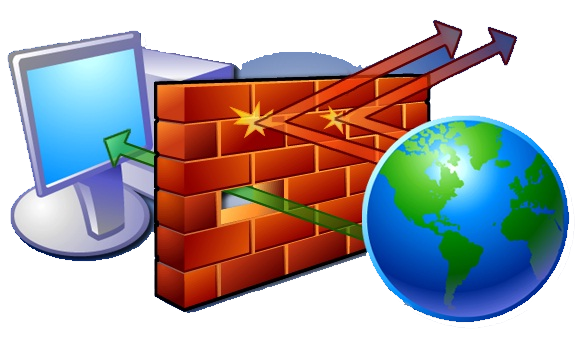 Güvenlik duvarı etkin olduğunda bilgisayarınız üzerindeki bütün trafiği izler.
Güvenlik Duvarı etkin olduğunda, istenmeyen programların bilgisayarınıza erişmesini engeller.
Güvenlik duvarı etkin olduğunda, bilgisayarınız solucanlardan ve benzeri zararlı yazılımlardan korunur.
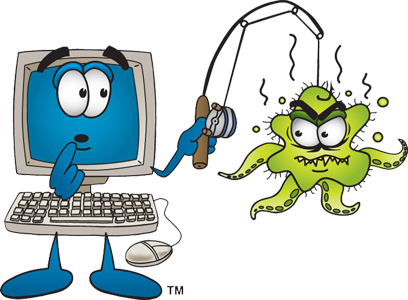 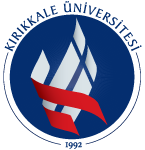 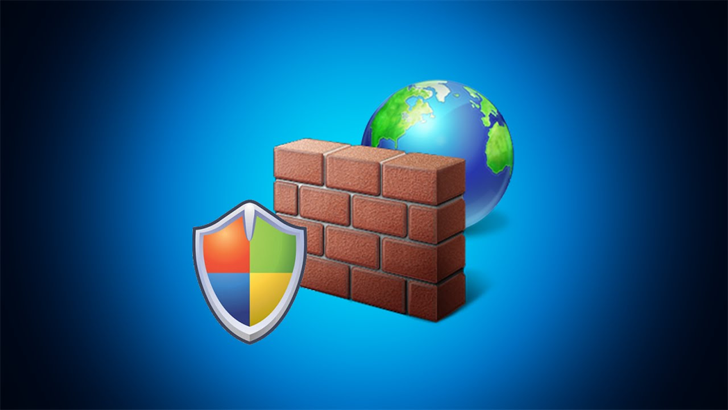 Bilgilerimizi zararlı yazılım ve saldırılardan koruyabilmek için Güvenlik Duvarı kullanmalı ve sürekli etkin tutmalıyız.
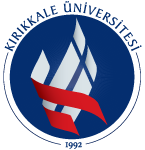 Siber Güvenlik Nedir
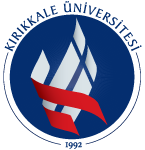 Siber Güvenlik Nedir?
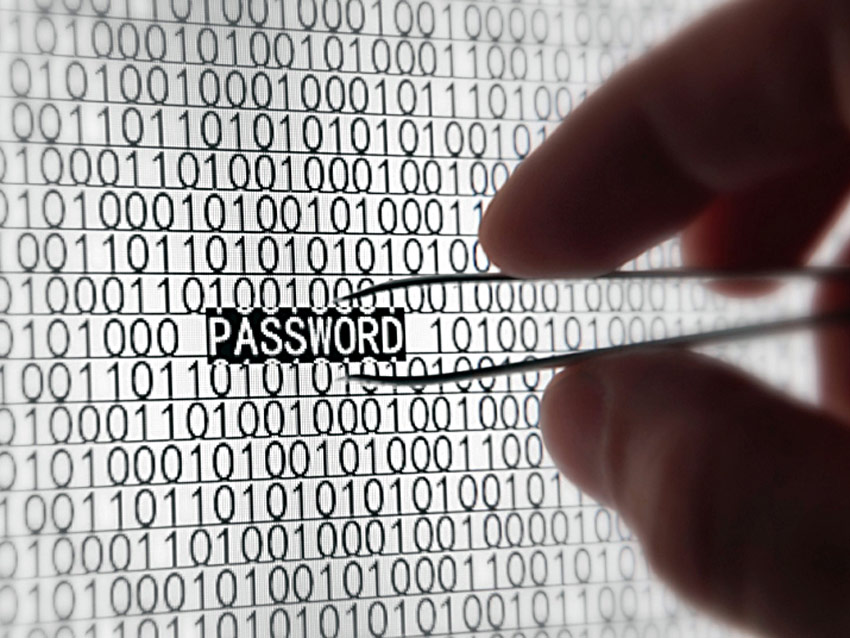 Siber Güvenlik kurumlardaki bilgi ile etkileşimi olan (uygulama, sistem, network vb.) varlıklarının güvenliğinin sağlanmasıdır.
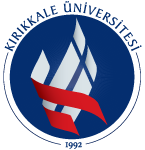 Siber Güvenlik Tehditleri
Siber güvenliği tehdit eden unsurlar:
Virüsler
Spam E-postalar
Oltalama Saldırıları
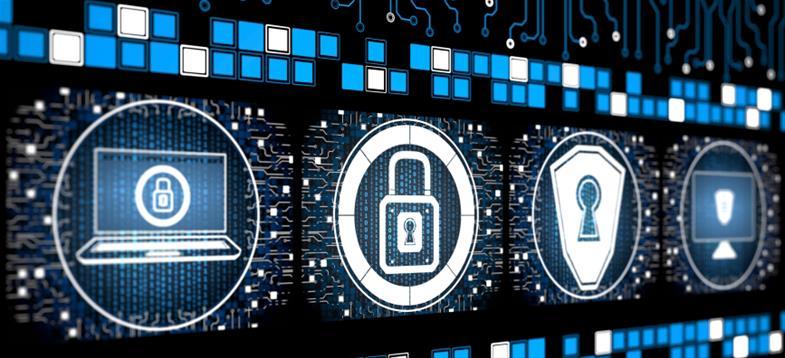 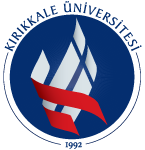 Virüsler
Genellikle yazılımlara zarar vermek ereğiyle yaratılan, disket değiş tokuşu yoluyla bilgisayarlara bulaşabilen, öteki yazılımları kendisinin çalıştırılabilir bir kopyasını da içerecek biçimde güncelleştiren, değiştiren, sistemin olağandışı davranışlarına yol açan, yüklenen bilgilere vb. zarar veren yazılım.
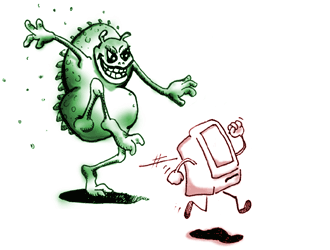 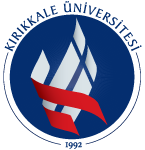 Virüsler (Devam)
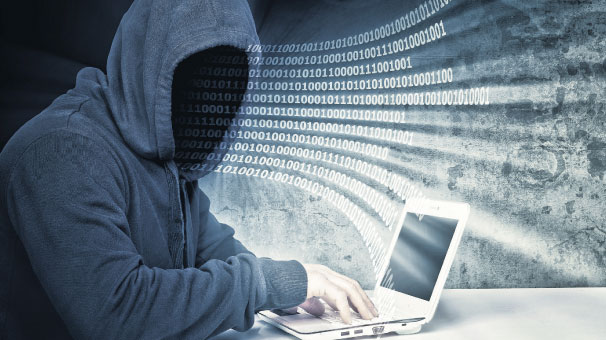 İlk bilgisayar virüsü Elk Cloner tarafından 1982 yılında üretilmiştir.
Ve yapılan araştırma verilerine göre tespit edilen zararlı yazılım satısı 1.5 milyon adettir.
2015 verilerine göre günlük üretilen zararlı yazılım adeti yaklaşık 310 bin’dir.
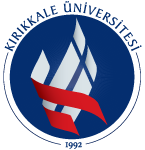 Virüsler (Devam)
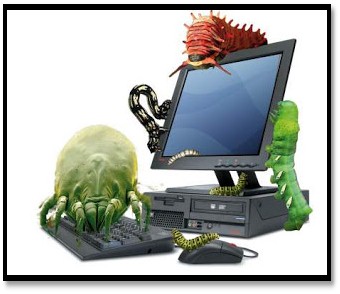 Virüsler, bilgisayarlara programların veya kırılmış dosyaların yasal olmayan yollarla yayınlandığı sitelerden indirilen dosyalar yoluyla,
Güncellenmeyen yazılımların zafiyetiyle,
E-posta adreslerine gönderilen spam e-posta bağlantıları ile 
bulaşmaktadır.
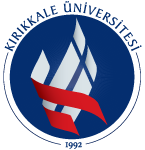 Virüsler (Devam)
Virüs bulaşan bir bilgisayarda;
Program yükleme daha fazla zaman alır,
Disk alanı azalır,
Programlar normal çalışmaz,
Dosyalar kaybolur,
Dosya isimleri ve uzantıları değişir,
Yeni dosyalar oluşabilir
şeklinde belirtiler bulunur.
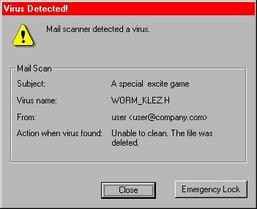 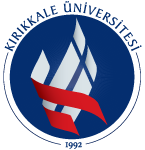 Spam E-postalar
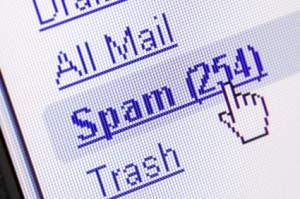 İstem dışı, kullanıcı rızası olmadan gelen, genellikle reklam amaçlı gönderilen e-postalardır.
Bilinmeyen kaynaktan gelen e-postaların açılmaması kullanıcının virüslerden korunmasını sağlar.
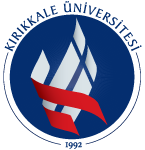 Spam E-postalar(Devam)
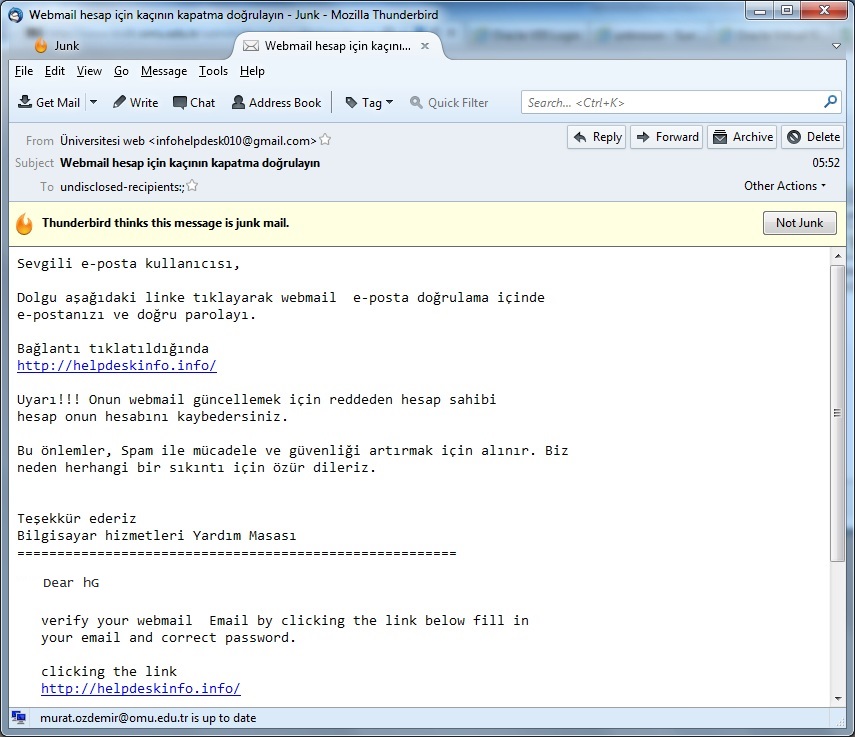 Spam e-postalar 
Yanıltıcı konu başlığı
Kimden geldiği belirsiz
Herhangi bir e-dolandırıcılık projesi
İmla hataları
Anlamsız e-posta
gibi belirtiler ile anlaşılabilir.
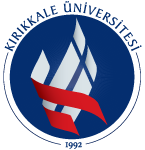 Oltalama Saldırıları
Tercih ettiğiniz bankacılık veya telekomünikasyon kurumuna ait web sitesi ve hizmetlerini taklit ederek sizi yanıltmak ve kişisel bilgilerinizi ele geçirmek üzere tasarlanmış web saldırılarıdır. 
Özellikle sosyal medya ortamlarında da sıkça kullanılan yöntemlerden birisidir.
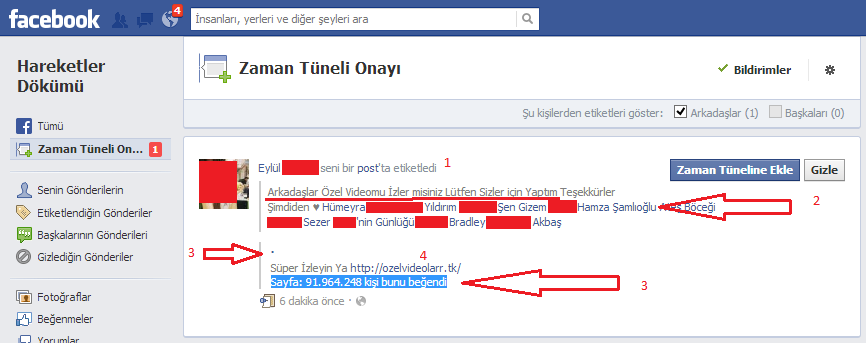 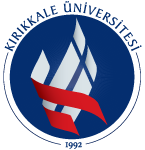 Dikkat Edilmesi Gereken Unsurlar
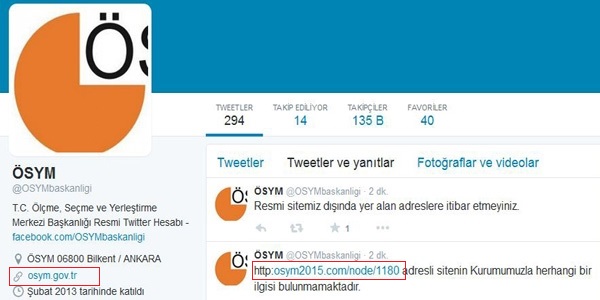 Sadece güvenli bağlantı (https) varsa kullanıcı adı ve şifre girilmeli. «s» harfi yoksa dikkatli davranmak gerekir.
Gireceğimiz web sitelerinin orijinal adreslerine dikkat edilmelidir. Bir site diğerinin tamamen aynısı gibi gözükebilir fakat adres çubukları hatalıdır ve imla hataları barındırır.
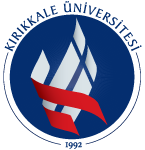 Siber Güvenlik Çözümleri
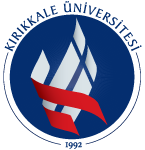 Siber Güvenlik Çözümleri
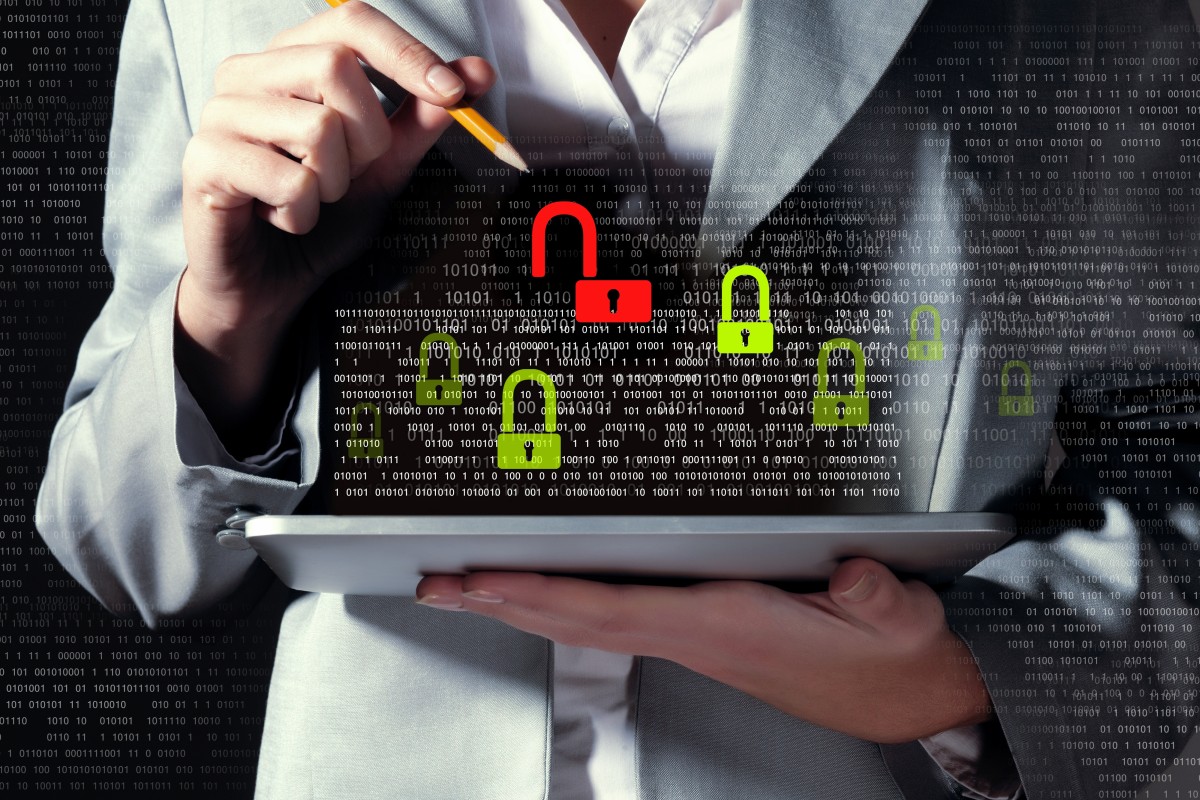 Her internet kullanıcısı bireyin siber saldırılardan korunması için alması gereken bazı temel tedbirler vardır. Bunlar :
Etkin Parola Tercihi
Güvenlik Duvarı Aktivasyonu
Güvenlik Güncellemeleri
Güncel Antivirüs Kullanımı
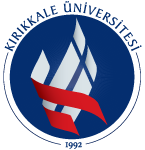 Etkin Parola Tercihi
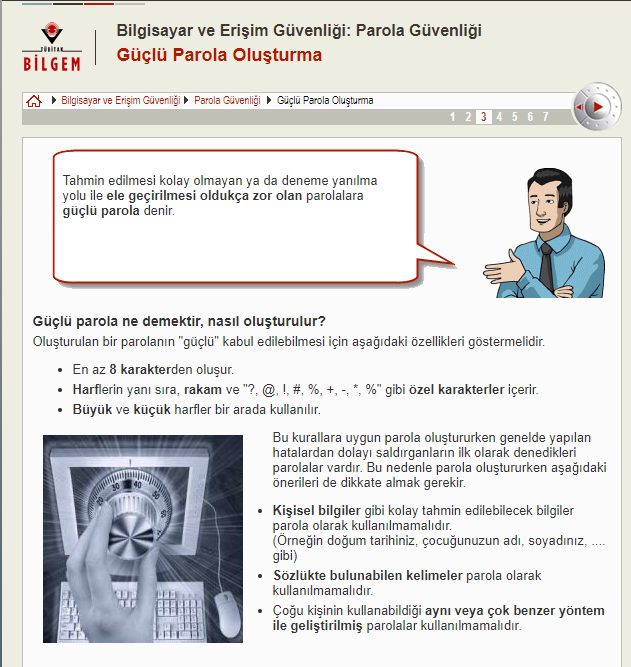 İyi bir parola seçimi siber saldırılara karşı alınabilecek en basit önlemdir. 
İyi bir parolada olması gereken bazı özellikler vardır. Bunlar:
En az 8 karakterden oluşması
Harflerin yanı sıra rakam ve sembolleri içermesi «/,*,%,&,1,2,3,»  gibi
Büyük ve küçük harflerin birlikte kullanılması
Kişisel bilgileri içermemesi (örneğin doğum tarihi gibi)
Çoğu kişinin kullanabildiği aynı veya çok benzer yöntem ile geliştirilmiş parolalar kullanılmamalıdır
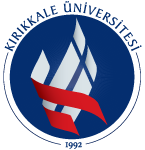 Güvenlik Duvarı Etkinliği
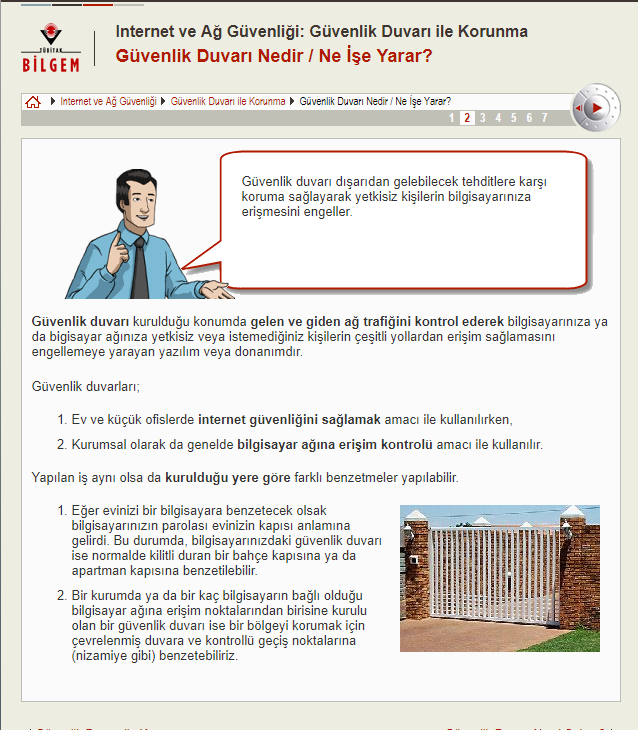 Ev ve küçük ofislerde internet güvenliğini sağlamak amacı ile kullanılırken,
Kurumsal olarak da genelde bilgisayar ağına erişim kontrolü amacı ile kullanılır.
Bu şekilde internet ağının kontrolü sağlanarak siber saldırılara karşı sistem korumalı hale getirilmiş olur.
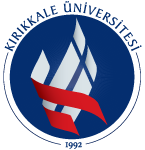 Güncel Antivirüs Programı Kullanımı
Antivirüs programları sistemimize yerleşmeye çalışan veya daha önce bir şekilde yerleşen virüs, solucan, Truva atları, casus yazılımlar ve türevi yazılımlardan sistemimizi korur.
Antivirüs sürekli güncellenmesi sistemimi daha korunur bir hale getirecektir.
Güncel Antivirüs programını https://bidb.kku.edu.tr/Idari sayfasından lisanslı ve ücretsiz bir şekilde indirip kullanabilirsiniz.
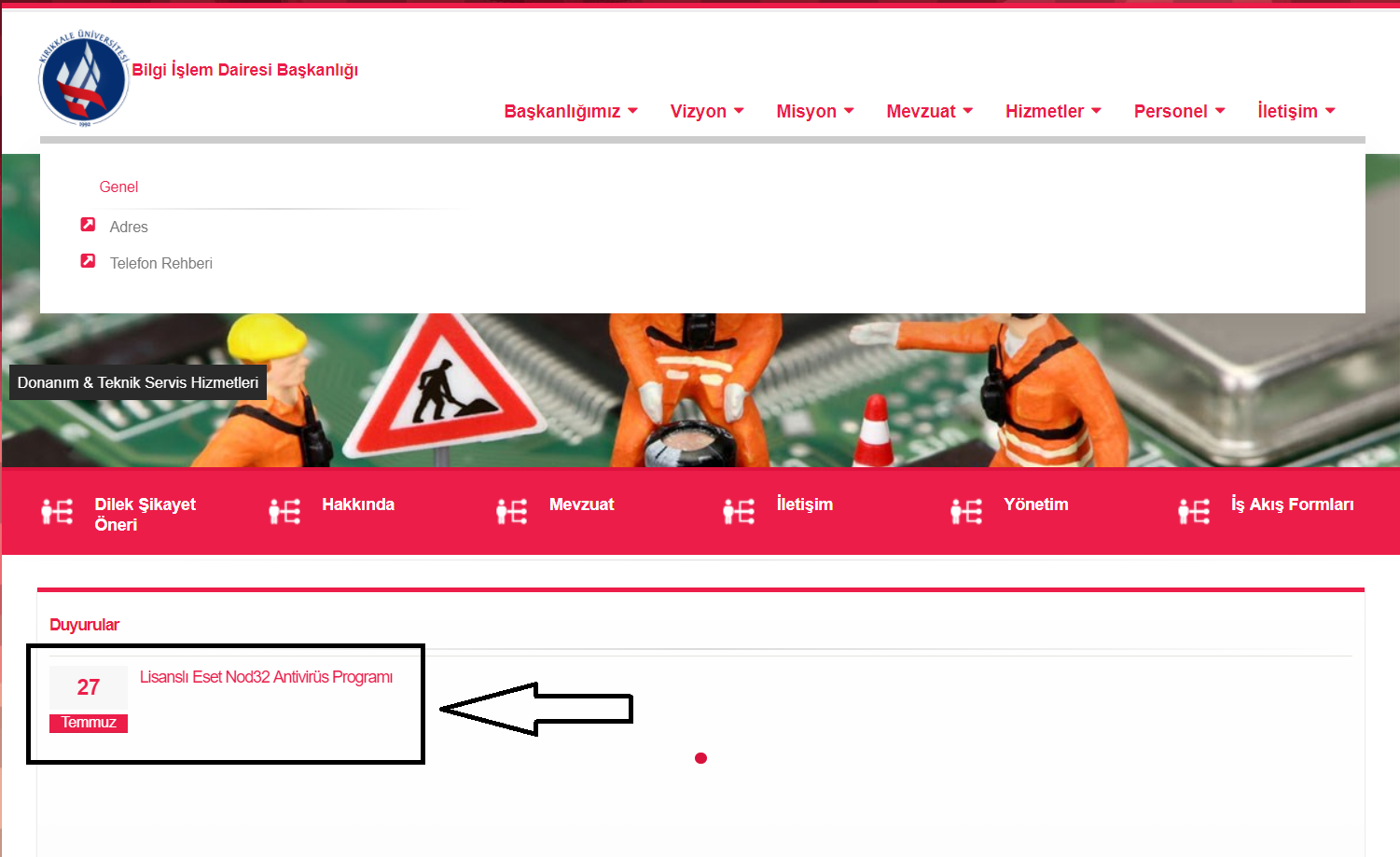 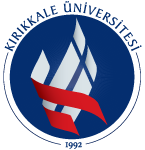 Güvenlik Güncellemeleri
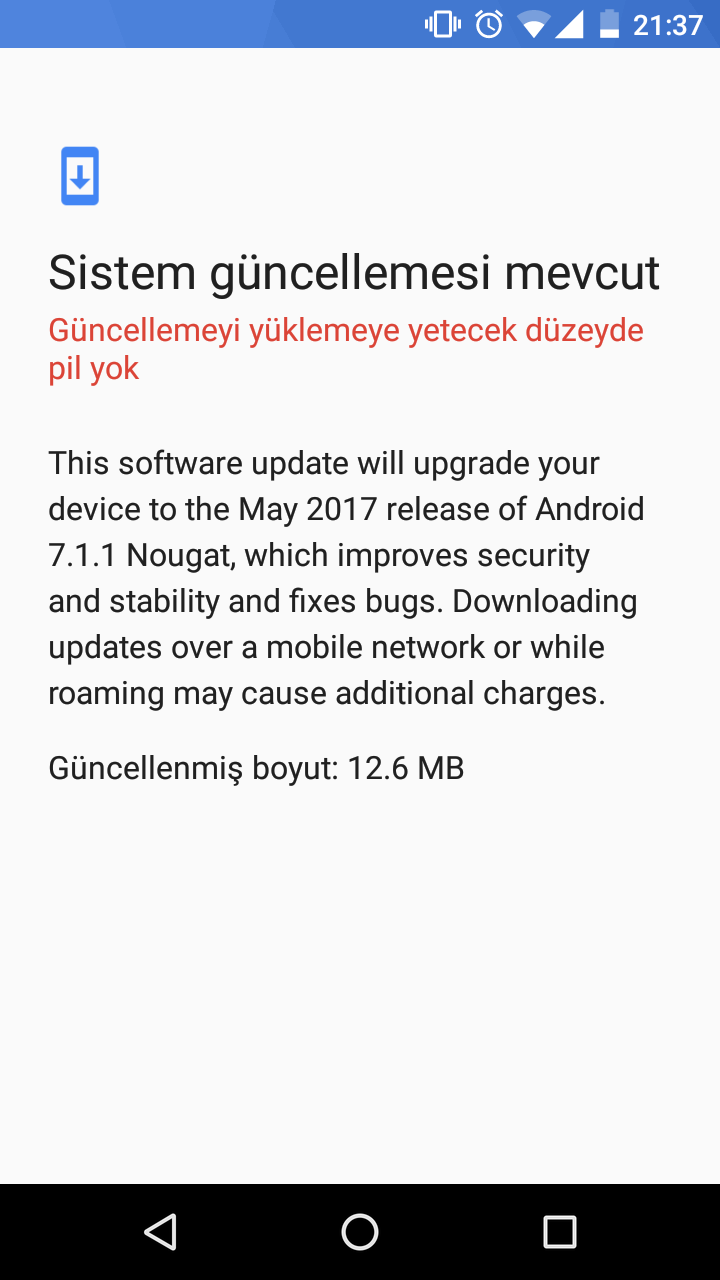 Güvenlik güncellemeleri sistemlerde bulunan açıkları kapatmak için yetkili firma tarafından yayınlanan güncellemelerdir.
Ortaya çıkan güvenlik açıkları bu şekilde kapatılmış olur ve sistem dışarıdan erişimlere karşı korunur.
Sistemin dışarıdan saldırılara karşı korunması için güncellemeler zamanında yapılmalıdır.
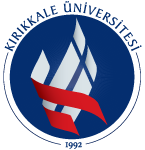 Ek Önlemler
Kullanıcı adı ve şifre herkesin ulaşabileceği yerlere not alınmamalıdır.
Bilgilerimiz kesinlikle bir başkasına söylenmemelidir.
Kurumsal alanlardan ayrılırken kesinlikle bilgisayarımızı  ekran kilidi moduna almamız gereklidir.  Bunu « Windows logo tuşu+l» tuş kombinasyonu ile kolay bir şekilde yapabiliriz.
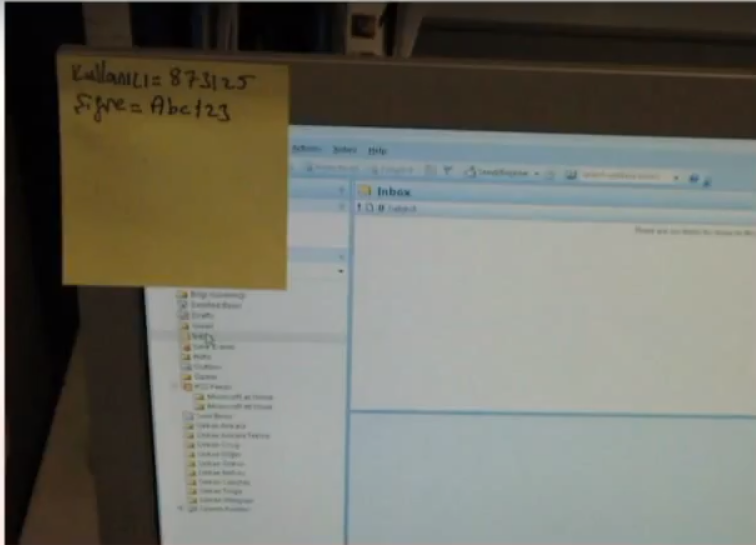 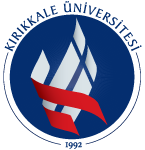 Bilgi Güvenliği Farkındalık BilgilendirmeSunumu
Kırıkkale Üniversitesi
Bilgi İşlem Dairesi Başkanlığı